Warszawa
Budynki Warszawy
Centrum Kopernika znajdujące się przy ul. Wybrzeże  Kościuszkowskie 20 w Warszawie
Pałac kultury i nauki    najwyższy budynek w Polsce.  Oddany do użytku w 1955
Łazienki Oprócz budynków pałacowych, pawilonów oraz wolnostojących rzeźb znajdują się tutaj trzy ogrody
Muzeum historyczne Zostało otwarte 31 lipca 2004
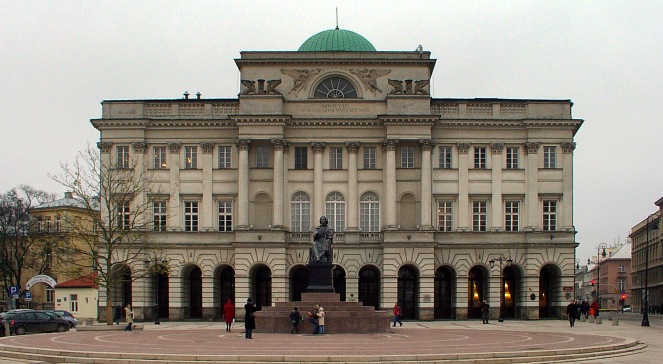 Kolumna Zygmunta Kolumna Zygmunta pochodzi z 1644 i jest najstarszym świeckim pomnikiem w Warszawie
Stadion NarodowyObiekt został zaprojektowany przez konsorcjum JSK Architekci
Syrenka  Najstarszy istniejący wizerunek herbu Warszawy
Muzeum Powstania Warszawskiego Muzeum prowadzi działalność naukowo-badawczą oraz edukacyjną
Prezentacje wykonała  Weronika Urbańska VI c